Al-Rasheed University Collage 
Computer Techniques Engineering Department
Third Class / Engineering Analysis
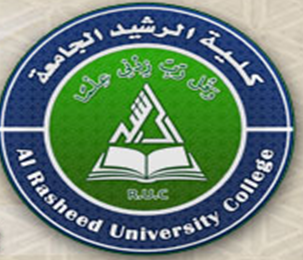 Laplace Transform (Part 1: Functions)
Lec.1
Roweda.M.Mohammed
Why Use Laplace Transforms?
Find solution to differential equation using algebra.
Relationship to Fourier Transform allows easy way to characterize systems.
No need for convolution of input and differential equation solution.
Useful with multiple processes in system.
How to Use Laplace
Find differential equations that describe system.
Obtain Laplace transform.
Perform algebra to solve for output or variable of interest.
Apply inverse transform to find solution.
Definition of the Laplace Transform
t is real,  s is complex, where s =σ+jω.
Inverse requires complex analysis to solve.
Note “transform”: f(t)  F(s), where t is integrated and s is variable.
Conversely F(s)  f(t), t is variable and s is  integrated.
Assumes f(t) = 0 for all t < 0.
Laplace Transform of Some Important Functions
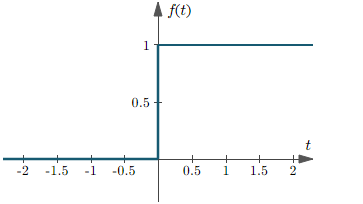 Unit step function: f(t) = u(t):

Exponential function:


Sint Function:
let
let
Integrate by parts
Evaluating F(s)=L{f(t)}- Hard Way
remember
let
Substituting, we get:
let
It only gets worse…
Ramp function: f(t) = (t)




Impulse function: f(t)=δ(t)
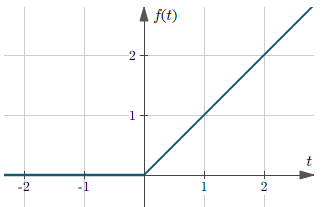 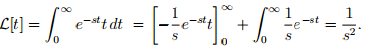 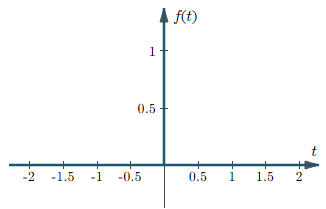 Table of Selected Laplace Transforms
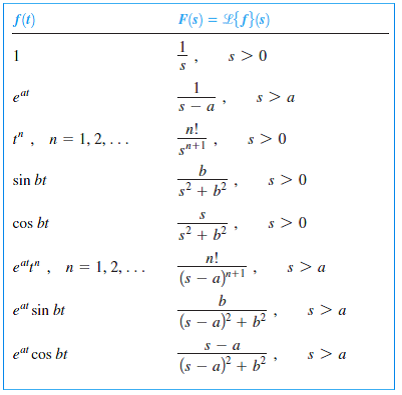